Stock Market Liquidity and Firm Dividend Policy
Suman Banerjee
Vladimir A. Gatchev
Paul A. Spindt

Presenter 	周立軒
Agenda
Intuition
Sample & Variables
Empirical Result
Conclusion
Intuition
In MM’s world, Cash Dividend and Liquidity are irrelevant.
If investors want cash, they can directly sell stock
“Homemade Dividend”
What if the market exist “Friction” ?
Intuition
If Trading Friction exist, investors well demand “Compensation” for the risk.
Market is imperfect
Liquidity is one of the most effective factor
Intuition
So, follow this logic, firms well take Liquidity into account for dividend paying.
Furthermore, the link between Liquidity and Dividend Policy  is examined here.
Sample & Variable
Empirical Result
Empirical Result
Empirical Result
Empirical Result
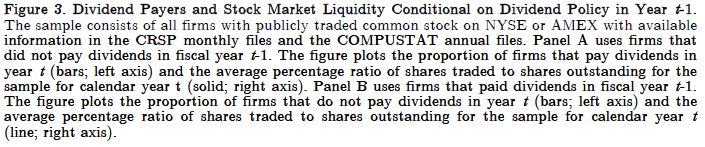 Empirical Result
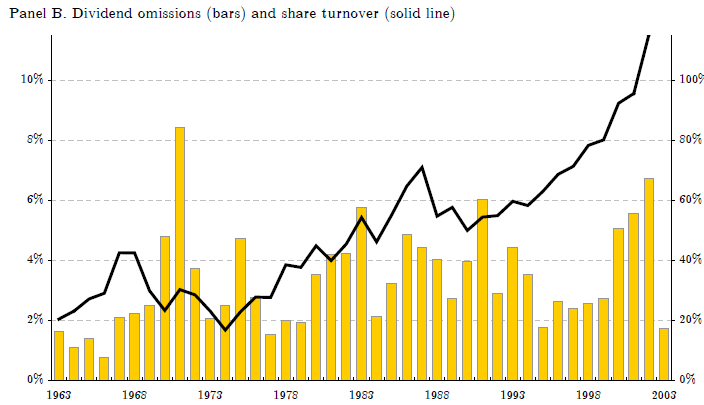 Empirical Result
Empirical Result
Empirical Result
Empirical Result
Empirical Result
Empirical Result: Robust Test
Repurchase 
Do not affect the result here
Clienteles
Still the same result
ESO
Firms reserve more stock for conversion, are less likely to pay dividend.
Empirical Result
Conclusion
Market Liquidity has negative relation with Dividend Payout.
Firms will pay dividend for catering the liquidity preference of investors
In other words, decline dividend payer can improve Market Liquidity
Firms can decline the sensitivity of Liquidity risk by Paying Dividend.